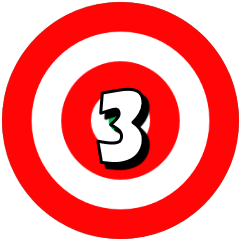 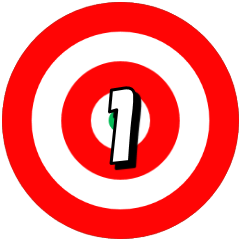 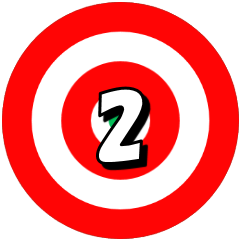 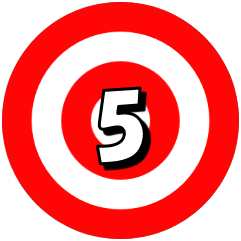 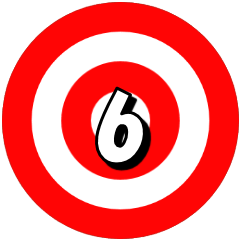 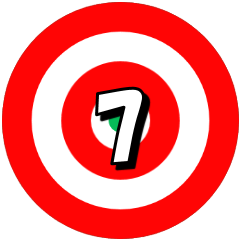 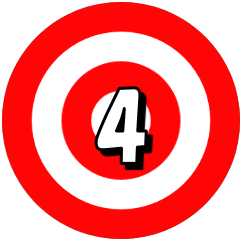 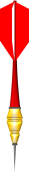 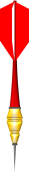 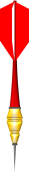 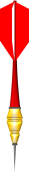 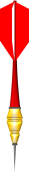 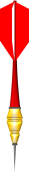 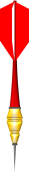 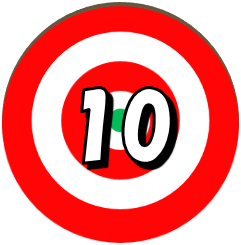 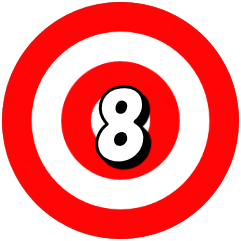 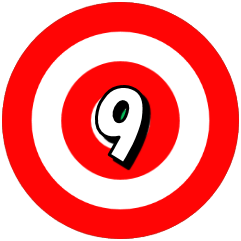 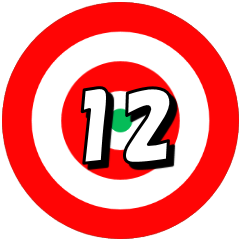 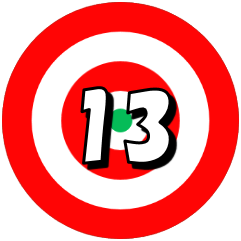 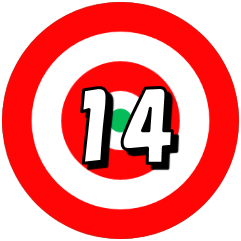 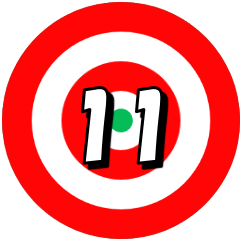 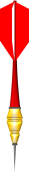 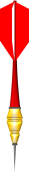 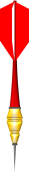 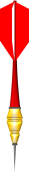 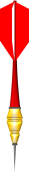 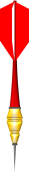 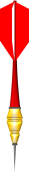 tekhnologic
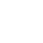 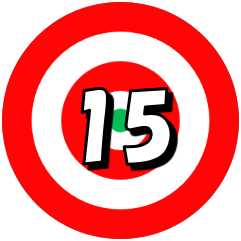 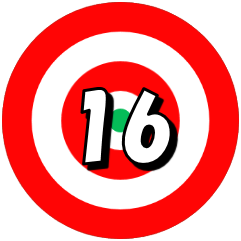 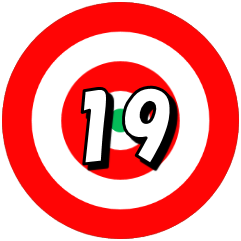 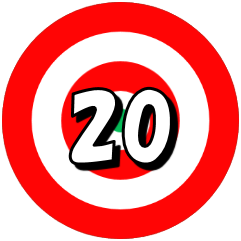 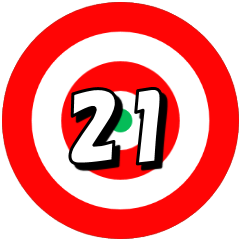 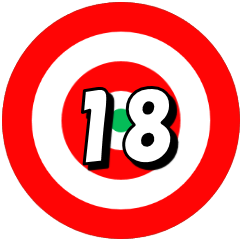 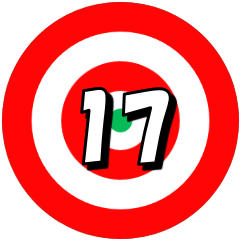 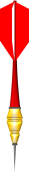 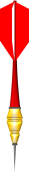 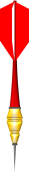 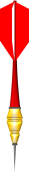 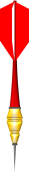 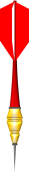 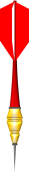 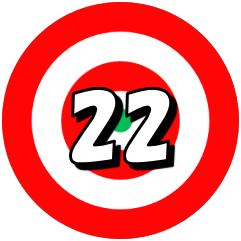 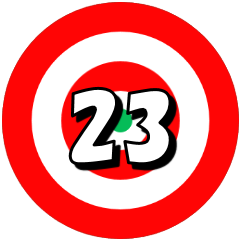 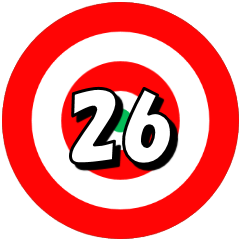 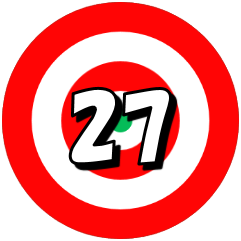 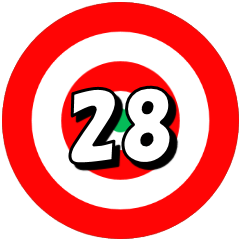 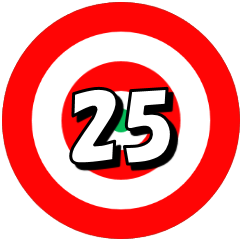 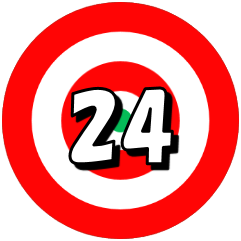 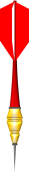 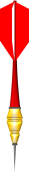 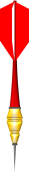 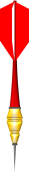 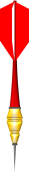 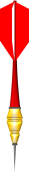 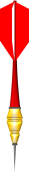 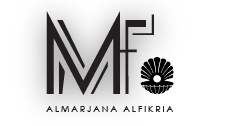 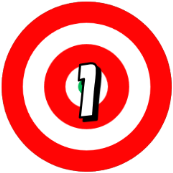 Write your 	question here
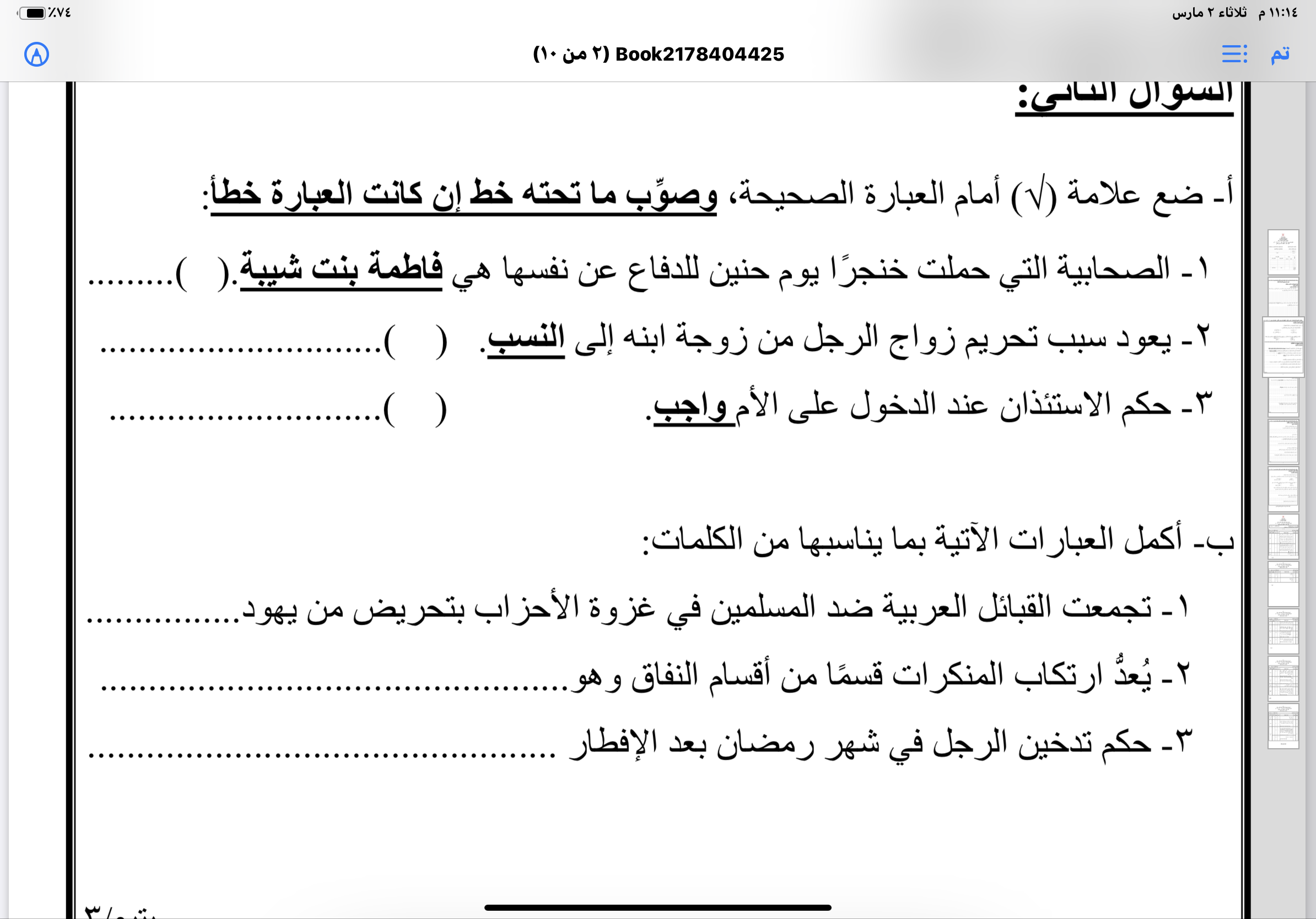 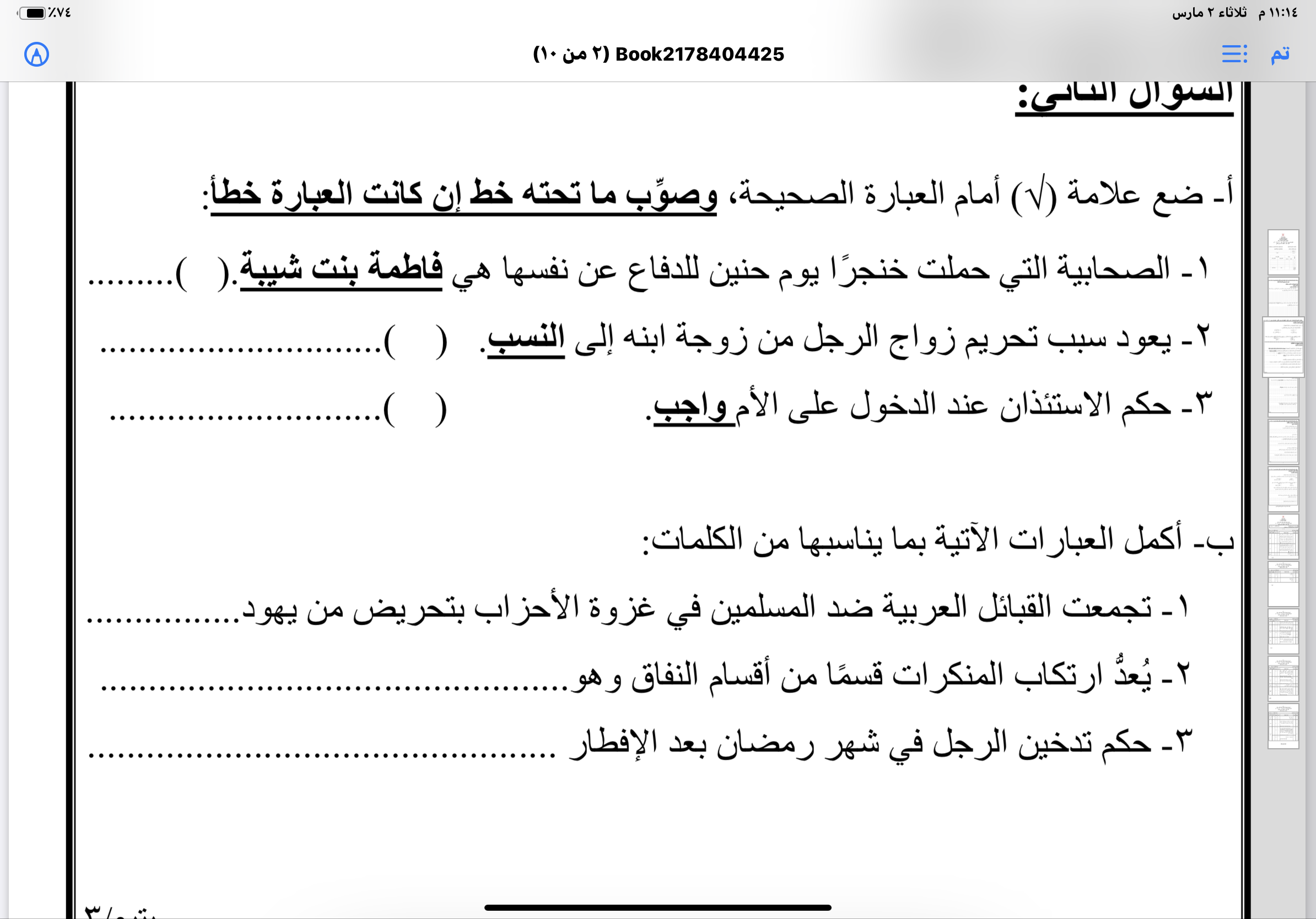 Write your answer here
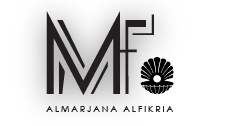 BACK
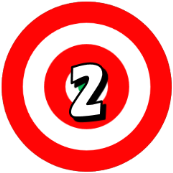 Write your 	question here
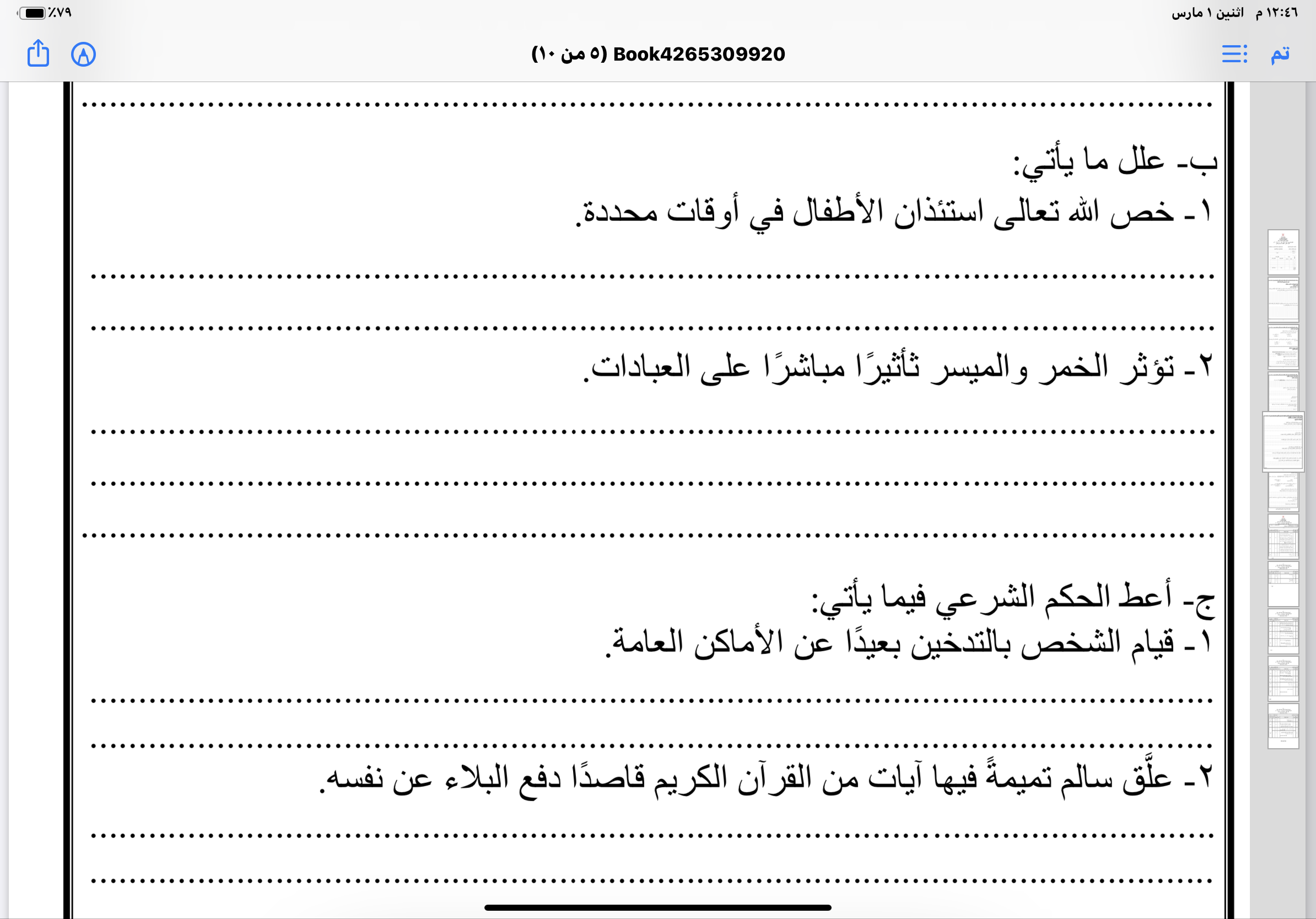 Write your answer here
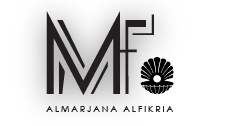 BACK
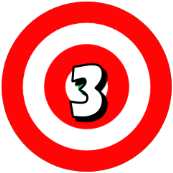 Write your 	question here
اختاري الإجابة الصحيحة من بين البدائل المعطاة:
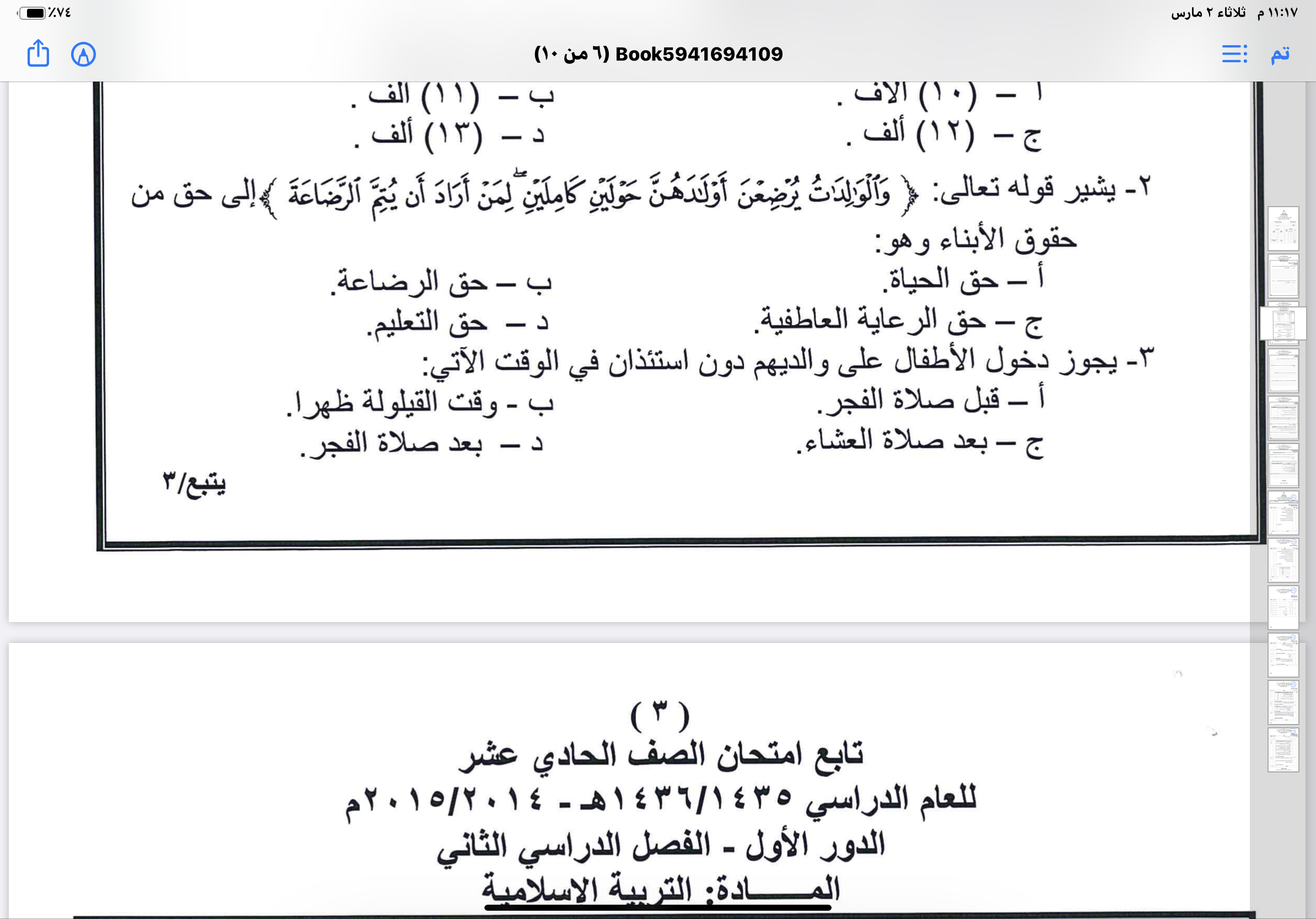 Write your answer here
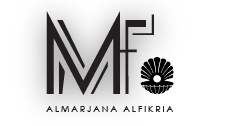 BACK
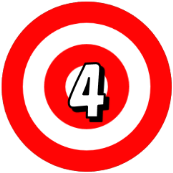 Write your 	question here
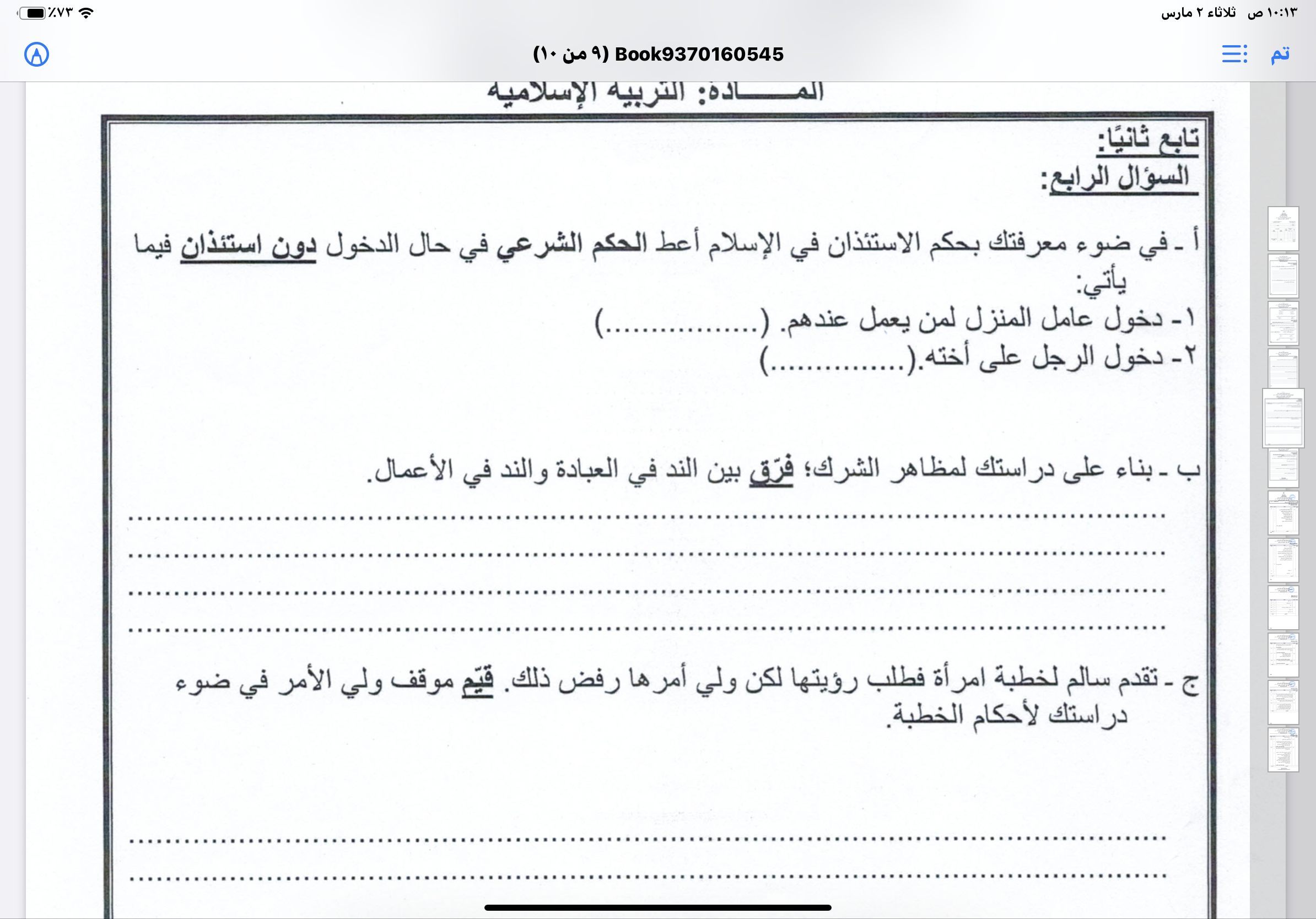 Write your answer here
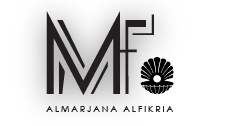 BACK